PROČ ŽENY USPOŘÁDALY VLASTNÍ HRY?
Podívejte se na fotografii z roku 1930 a popište, co zachycuje?
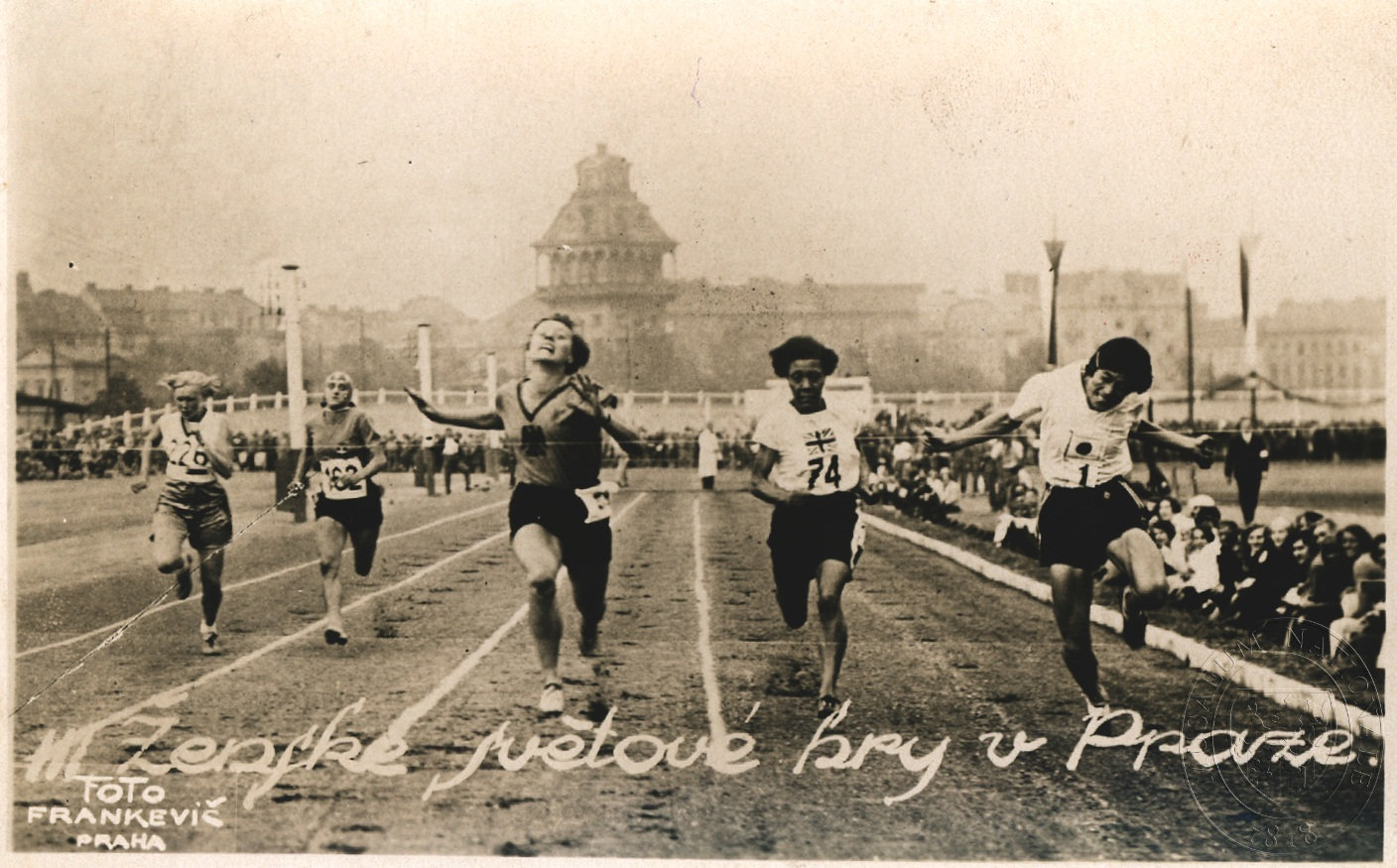 [Speaker Notes: Zdroj: Národní muzeum]
Formulujte hypotézu: Co podle vás mohly být Ženské světové hry?
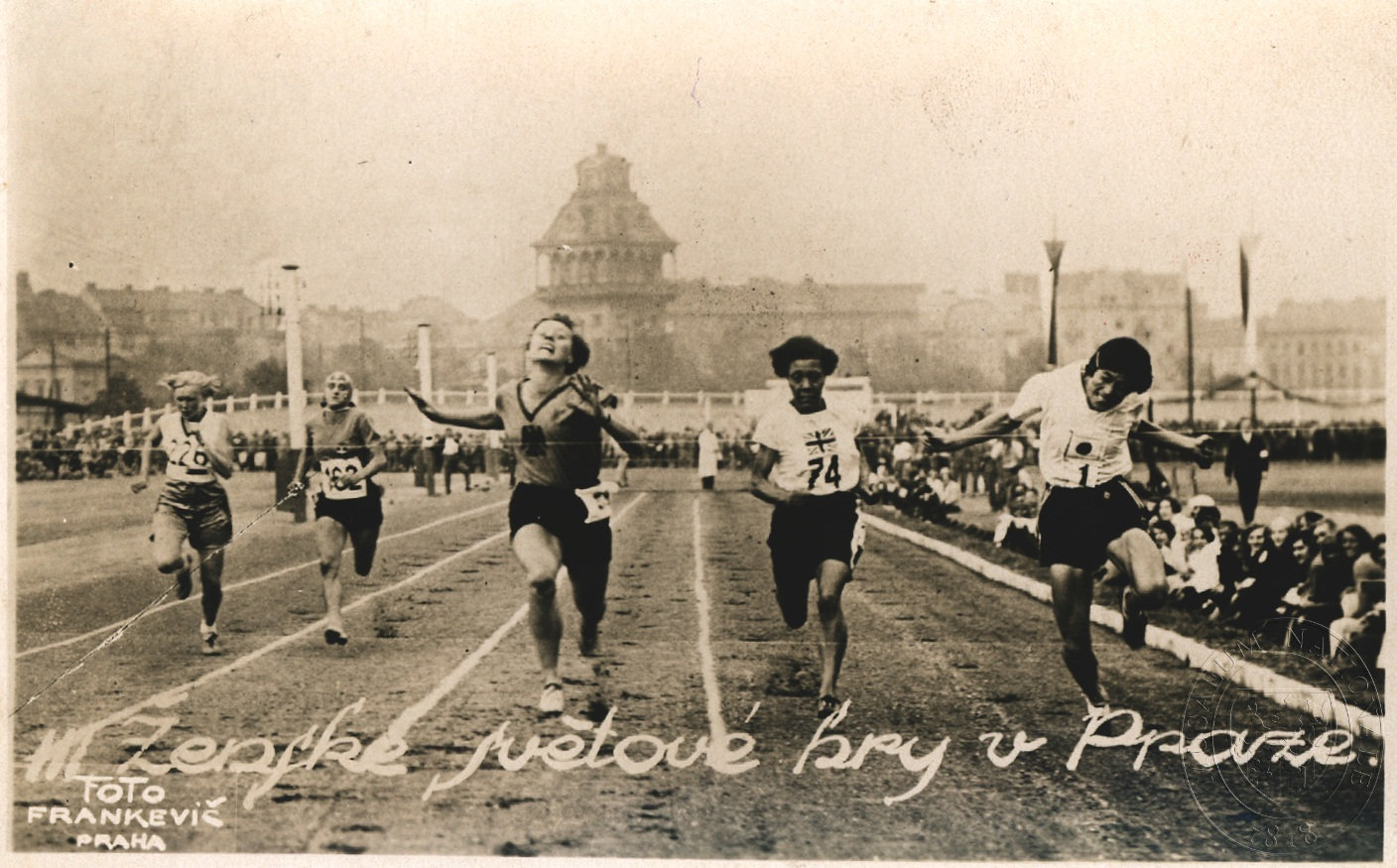 V čem se podobají a v čem se liší plaketa a plakát? Zaměřte se na konkrétní prvky: způsob zobrazení těla, symbol ratolesti, národní symboly, nápisy.
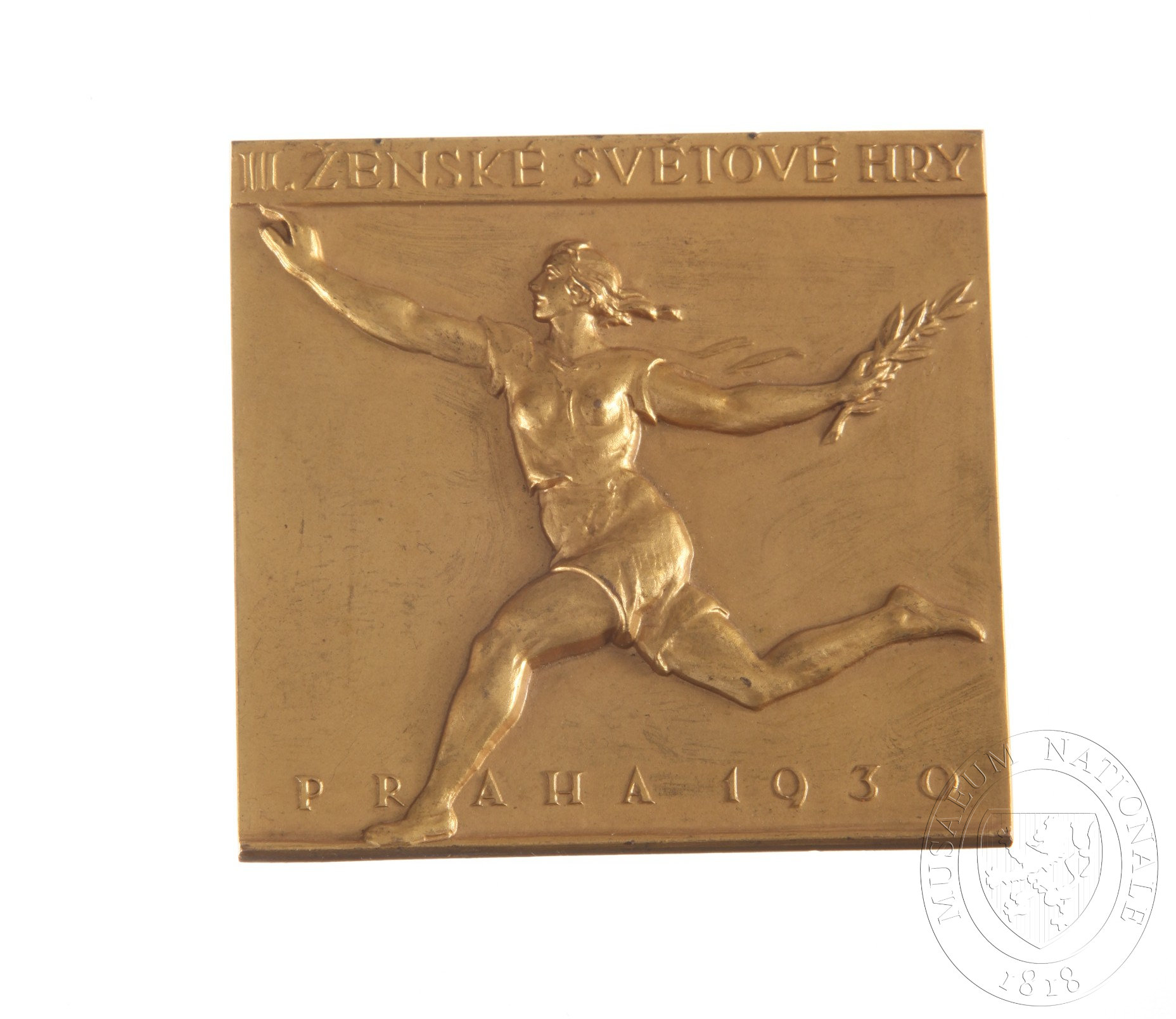 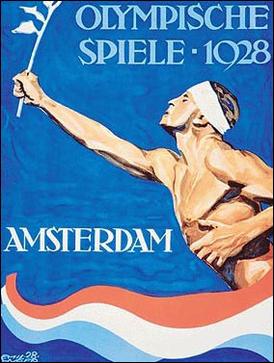 [Speaker Notes: Plaketa Ženských světových her v Praze 1930, Zdroj: Národní muzeum.
Plakát Olympijských her v Amsterdamu 1928, Zdroj: https://www.theolympicdesign.com]
Co nám může srovnání plakátu a plakety říci o záměru pořadatelů Ženských světových her?
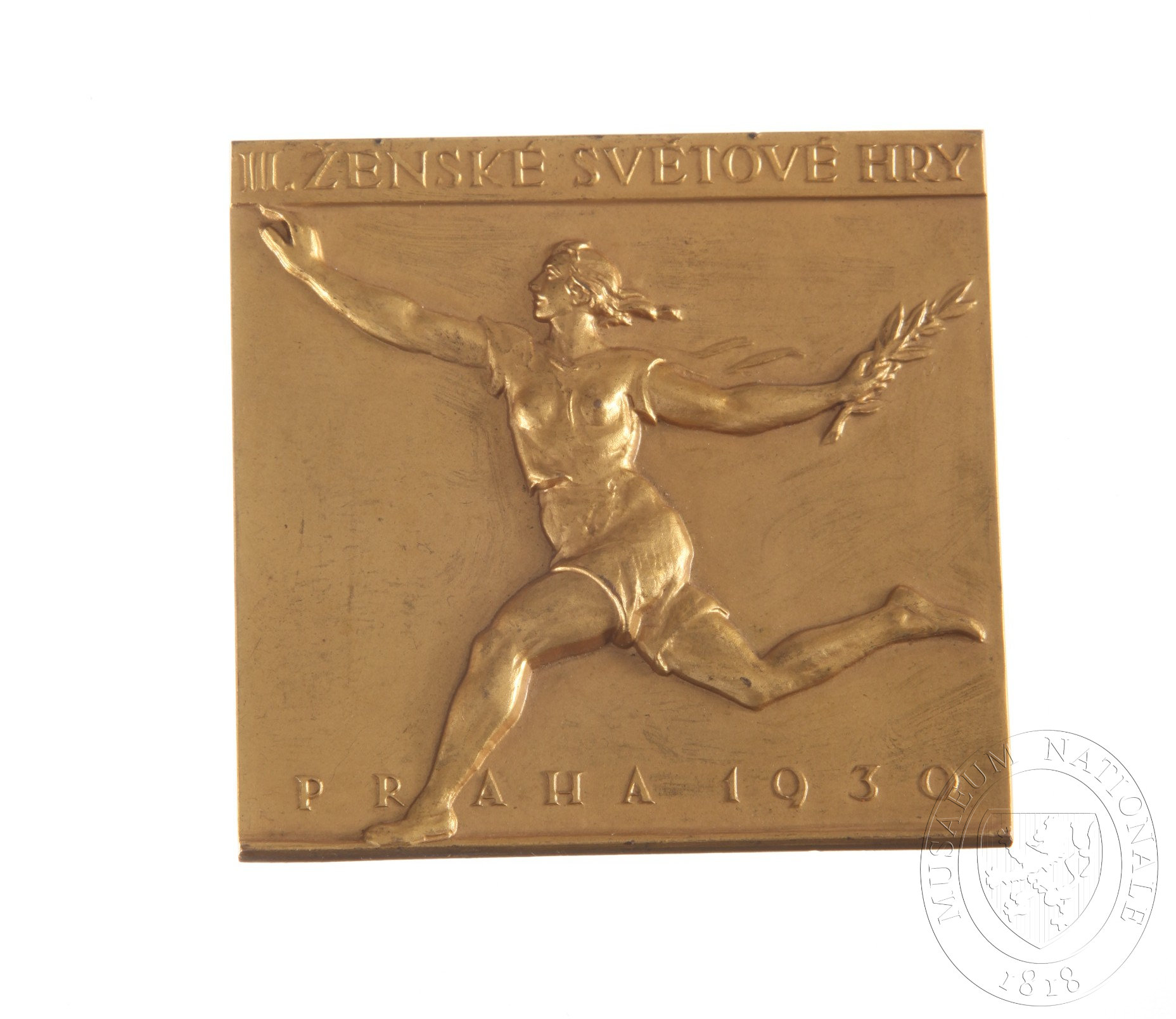 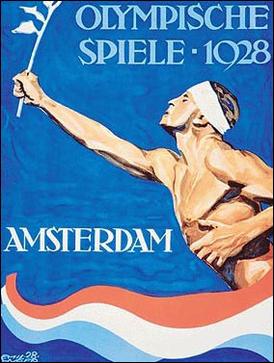 Jak se vyvíjel počet ženských účastnic OH?
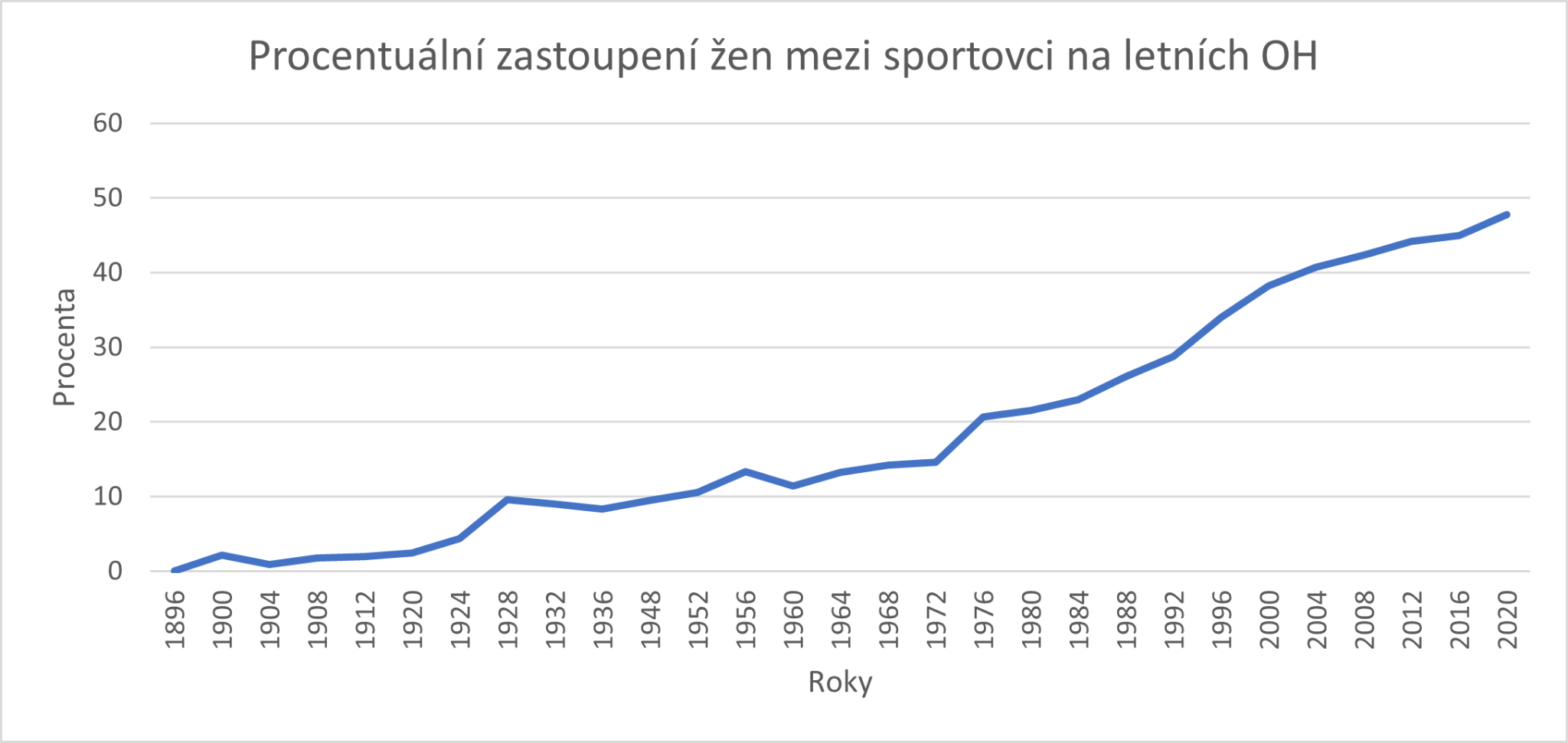 [Speaker Notes: Zdroj dat: Mezinárodní olympijský výbor]
Vyznačte v grafu rok konání Ženských světových her v Praze. 
Jaké mohly být důvody pro nízkou účast žen v počátcích moderních OH?
Co naopak mohlo vést k jejich postupné vyšší účasti?
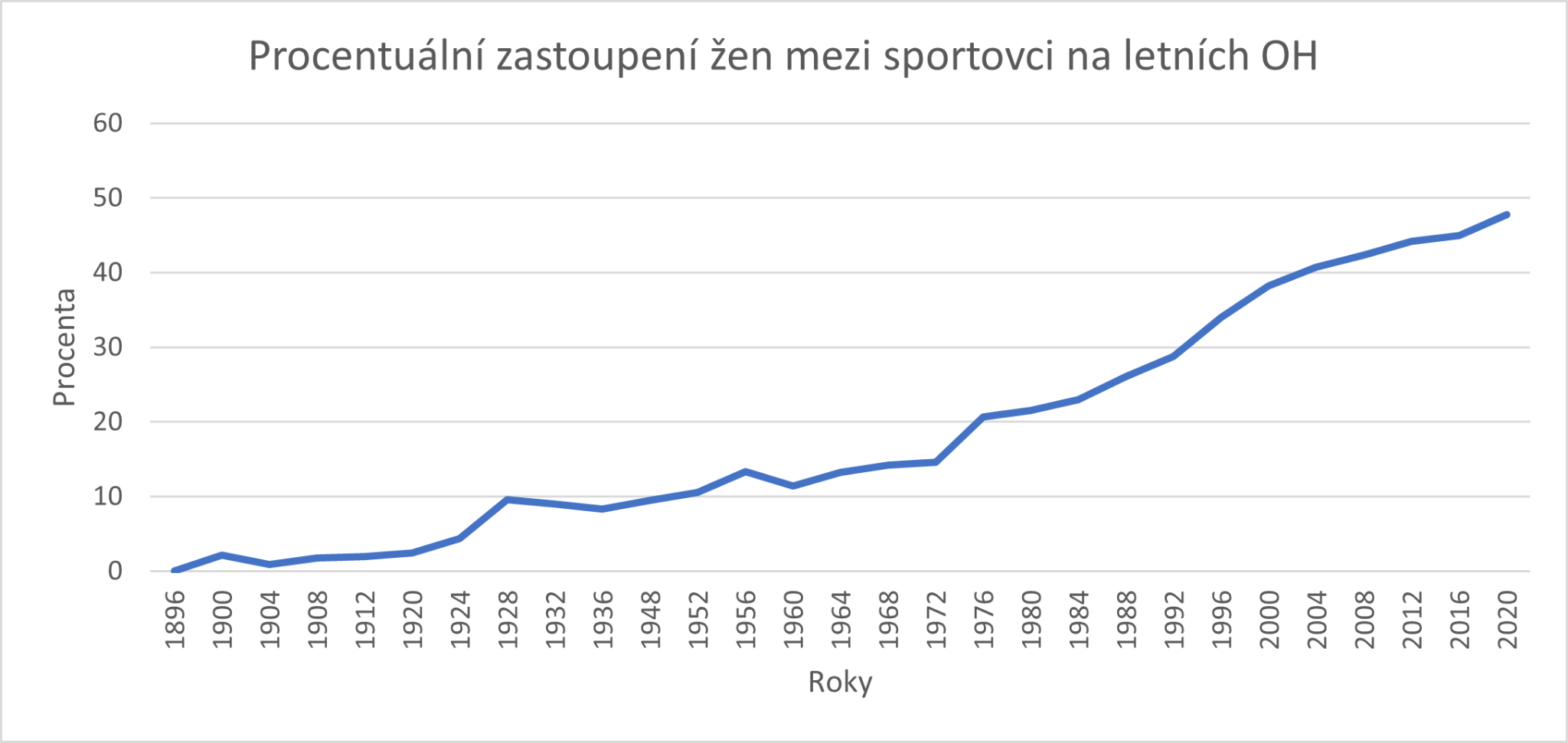 Reflexe
Co vedlo k tomu, že byly uspořádány Ženské světové hry?
Čím mohly ženské hry přispět ke zvýšení počtu žen ve sportu?


Doplňující otázky:
Jaké typy aktivit jsou/byly podle vás nejúčinnější pro prosazení vyšší účasti žen na OH? 
Jakých profesí, kromě samotných sportovkyň, se může snaha o větší začlenění týkat?
Rozšiřující aktivita: vraťte se ke grafu a doplňte do něj následující události.
1900 Na hrách v Paříži v roce 1900 závodilo 22 žen z celkového počtu 997 účastníků. Ženy soutěžily v pěti sportech: tenise, kroketu, plachtění, jezdectví a golfu. 
1981 Flor Isava Fonseca a Pirjo Häggman byly prvními ženami doplněnými do Mezinárodního olympijského výboru. 
1984 Olympijská vesnice poprvé organizována podle výprav a nikoliv podle pohlaví.
1991 Odmítnutí diskriminace na základě pohlaví přidáno do olympijské charty.
1991 Všechny nové olympijské sporty musí mít jak mužský, tak ženský závod.